ZŠ Němčice nad Hanou
Česká republika
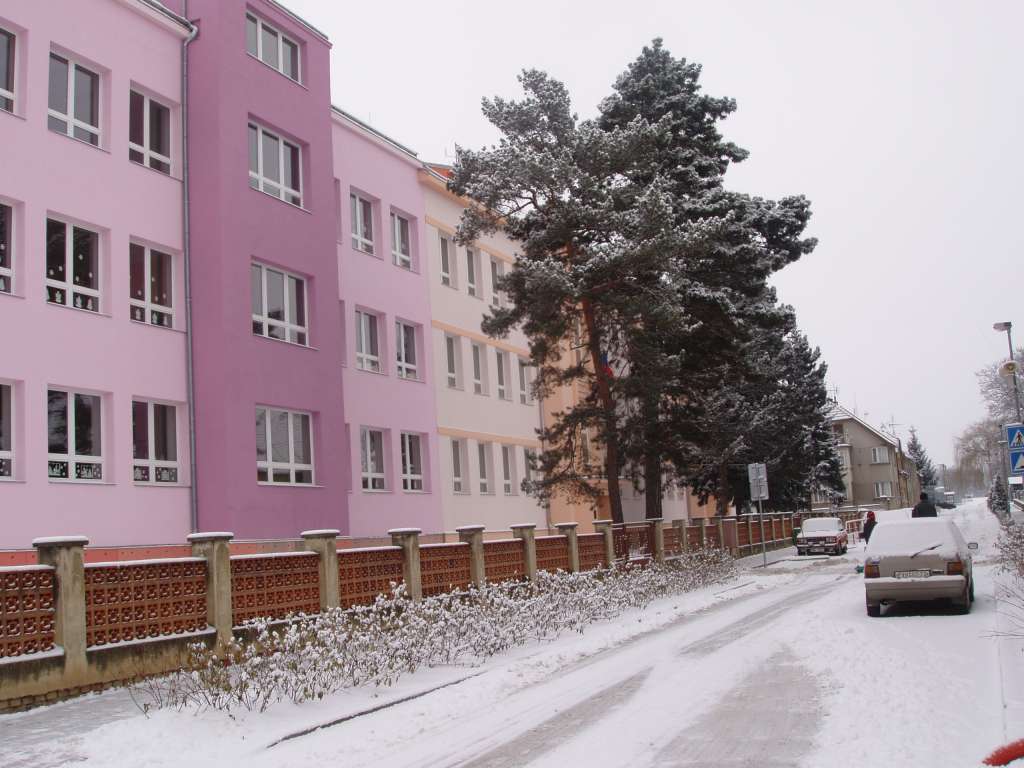 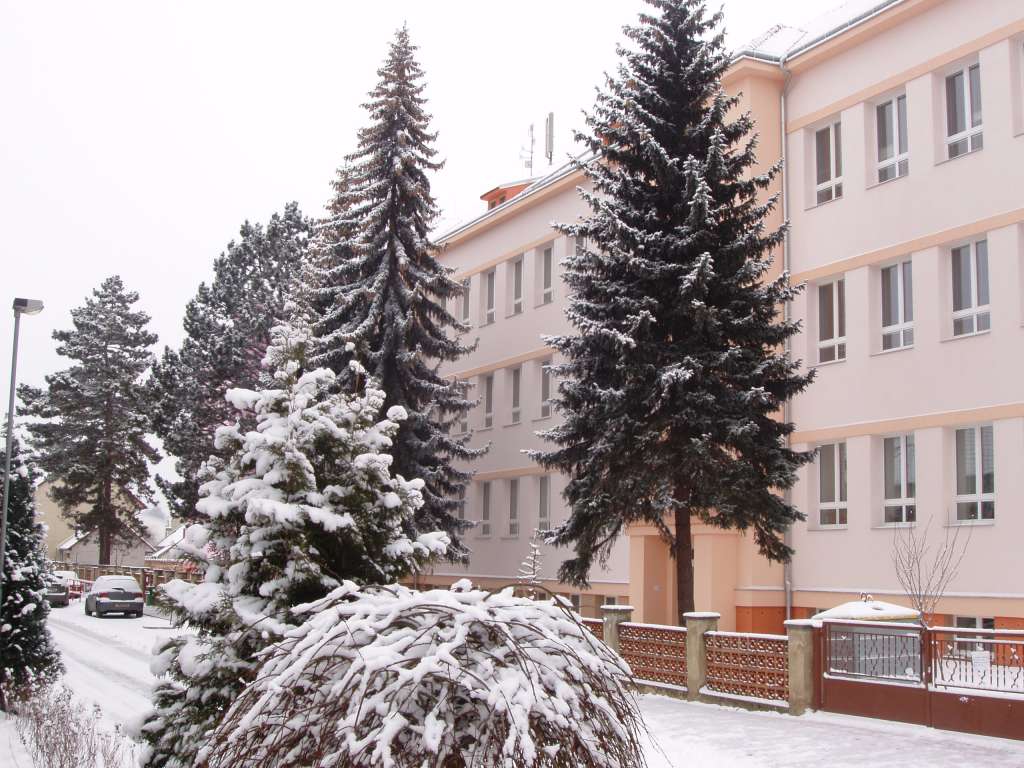 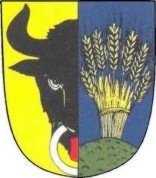 Naše město
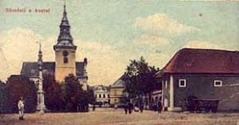 První písemná zmínka o Němčicích se zachovala v nejstarších dochovaných diplomatických listinách z roku 1131. 

Roku 1720 bylo kojetínské panství odprodáno pražskému arcibiskupství a poslední majitelkou panství byla Eleonora z Kaunitzu, která se provdala za knížete Metternicha, jehož zásluhou byla v Němčicích roku 1831 vybudována škola

Roku 1970 byly Němčice nad Hanou povýšeny na město a staly se centrem kulturního života, školství, zdravotních služeb, úřadů, obchodů a pracovních příležitostí pro jižní část okresu Prostějov.
Hanácký divadelní  máj
Hanácký divadelní máj  je každoroční soutěžní přehlídka  amatérských divadel.
Vítězové postupují  do Vysokého nad Jizerou na „Krakonošův divadelní podzim“ nebo na
    Popelku Rakovník.
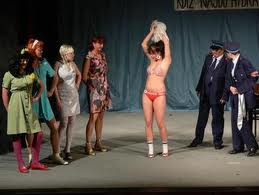 Svátek hudby
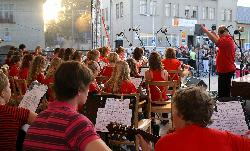 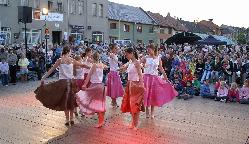 Němčický  svátek hudby
    se koná již více jak 20 let 
Zahajují ho taneční vzájemnosti a vystupují orchestry základní umělecké školy a hosté.Dále pak ho doprovázejí představení literárně dramatického oboru.
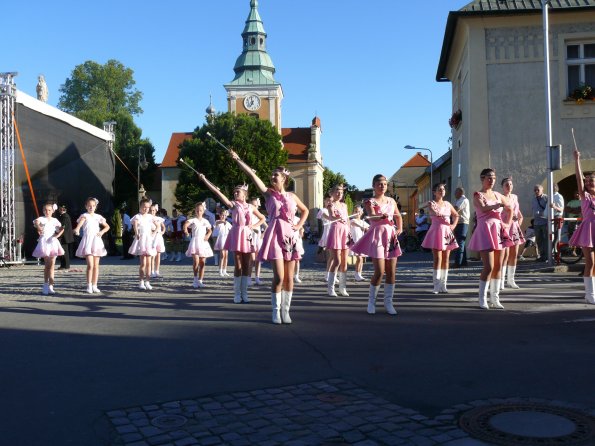 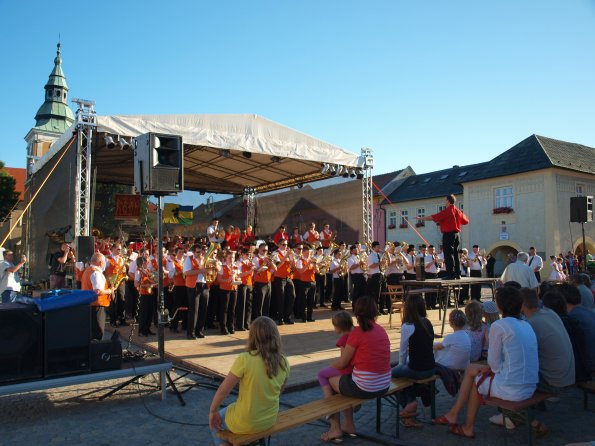 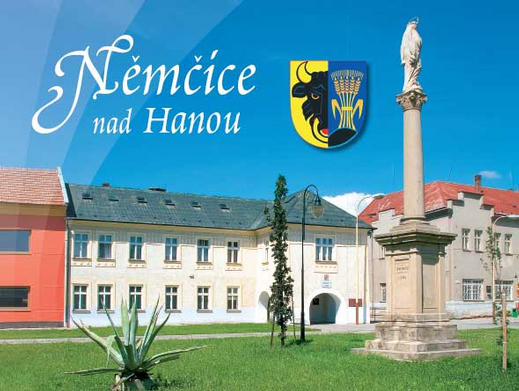 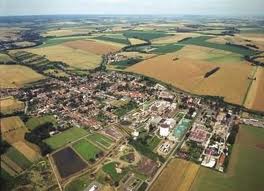 Paní ředitelka Mgr. Hana Matušková
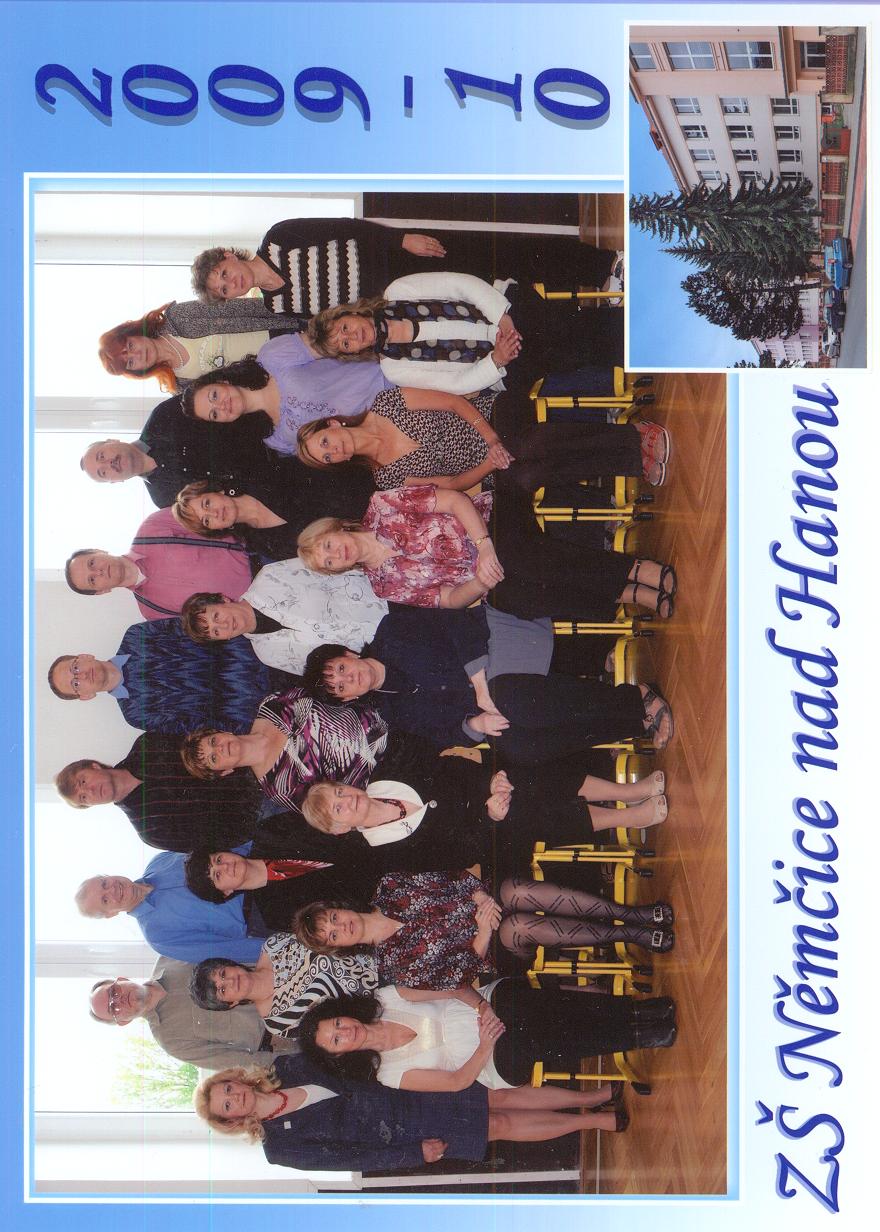 Historie školy
První zpráva o němčické škole je doložena z roku 1774. Měla jednu učírnu a navštěvovalo jí asi 15 až 20 žáků. V roce 1827 bylo potřeba školu rozšířit na dvojtřídní. Počet žáků však neustále stoupal , a tak nechal kníže Metternich vybudovat novou školu na své náklady.  
Roce 1827 se ze školní kroniky dovídáme ,že školu navštěvovalo asi 200 dětí. 
V roce 1895 se rozhodlo
     o stavbě nové školy na místě
      dnešní ZUŠ. Základní kámen 
      byl položen v roce 1896 a
      vyučovat se začalo hned za rok. 
      V další  kronice města se píše: Budiž 
      věčná chvála všem představitelům
      města, že se v roce 1924 rozhodli 
      postavit v našem městě novou školní budovu, 
      v níž je základní škola umístěna do dnes.
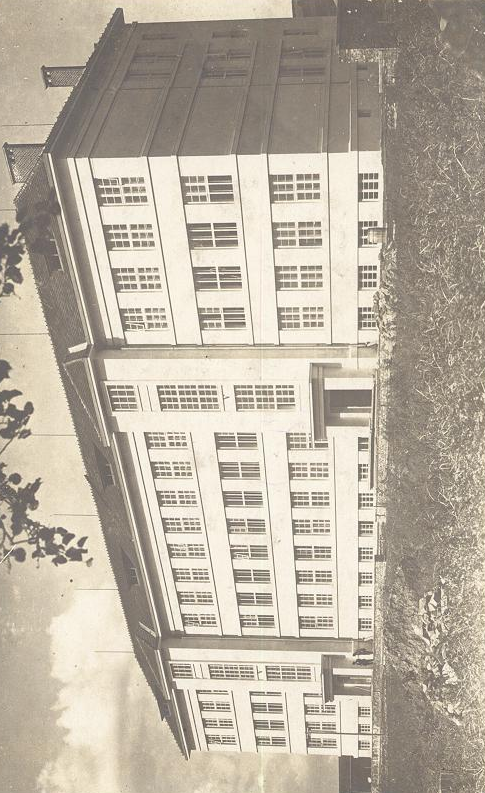 S kopáním základů se začalo 20.února 1925 a 8.března se
konala školní slavnost s položením základního kamene, 
který je umístěn pod okny naší družiny. Díky příznivému
počasí a velkému pracovnímu nasazení mohla být škola za 
7 měsíců otevřena. Slavnostní otevření se uskutečnilo
před 85 lety 28.září 1925. 

S přístavbou školy se začalo v roce 1977. Díky
nedostatku materiálu se stavba protáhla na sedm let. V
nové části školní budovy se začalo vyučovat v září 1983. 
Od těch dob prošla škola řadou oprav a změn. Na naší
škole se odvedlo hodně práce, a proto bychom si měli
vážit toho, jakou školu máme.
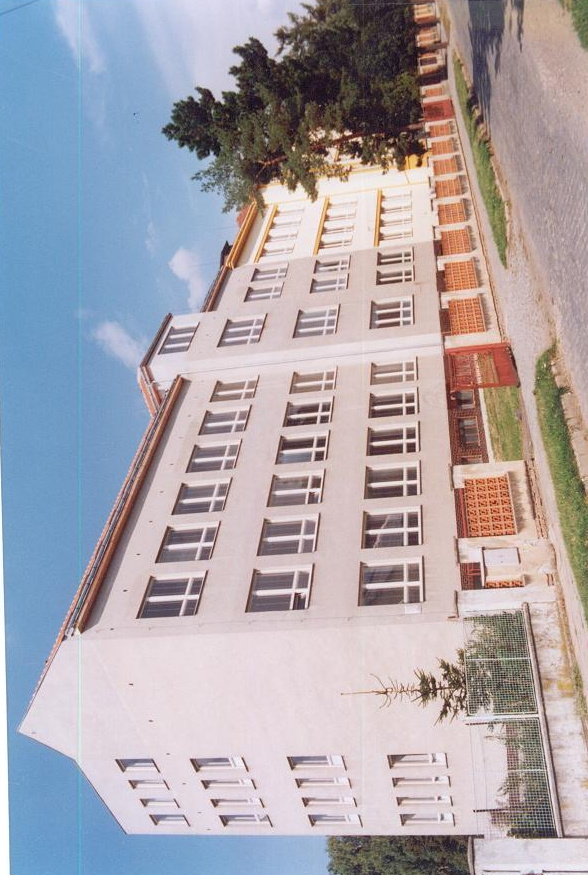 Vybavení školy
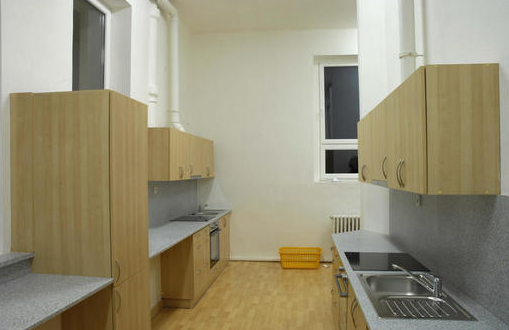 Cvičná kuchyňka
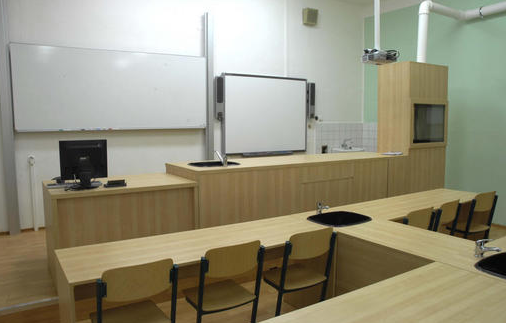 Učebna chemie a přírodopisu
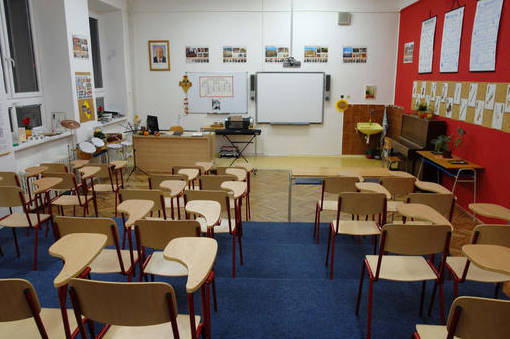 Učebna hudební výchovy
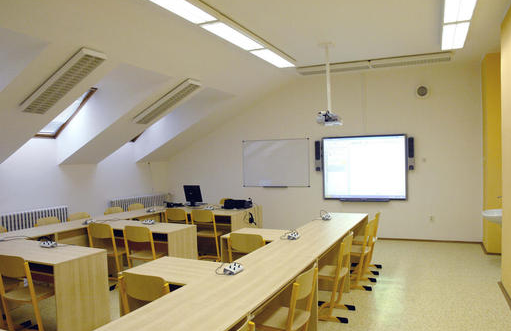 Učebna jazyků
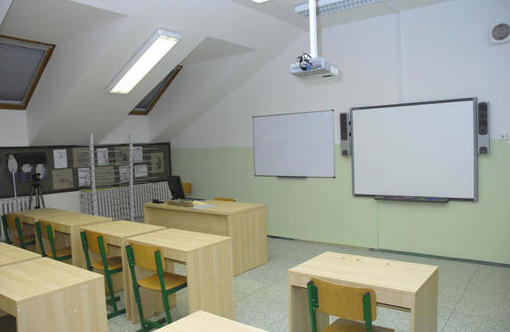 Učebna výtvarné výchovy
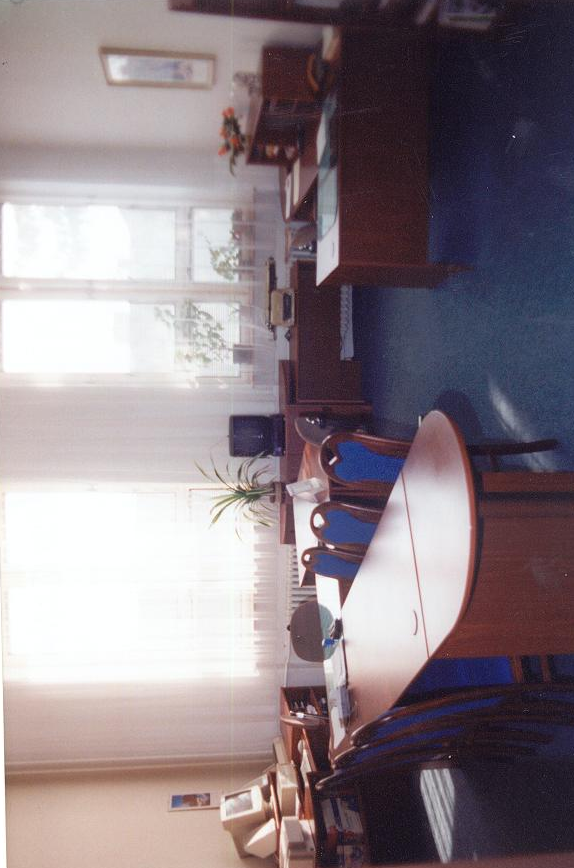 ředitelna
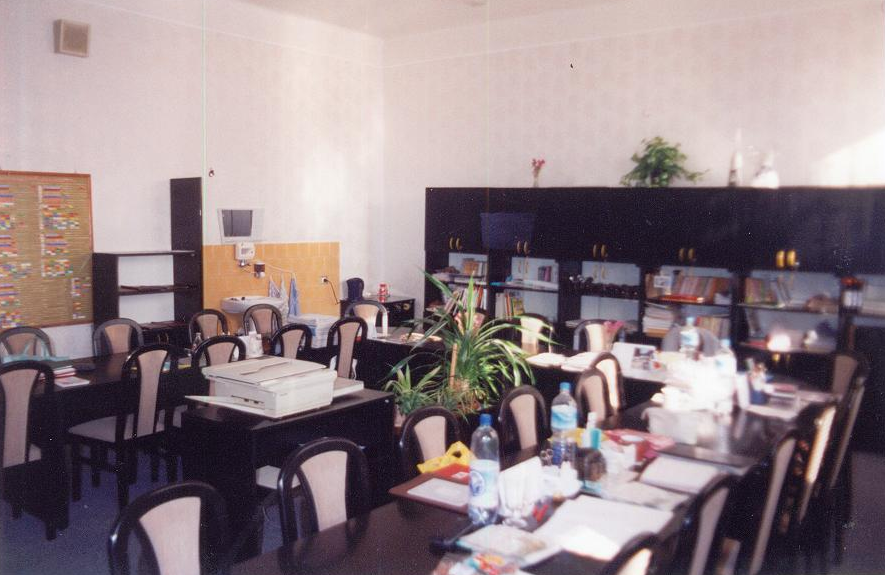 sborovna
Akademie
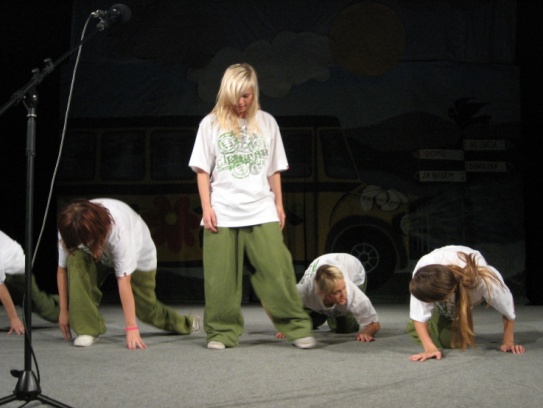 Každým rokem u nás probíhá ŠKOLNÍ AKADEMIE.
Co to znamená?
Většinou každá třída na naší škole si připraví nějaké vystoupení ,např. tanec,  scénku, cvičení atd.… Mohou to být i vystoupení ze ZUŠ nebo DDM. 
Probíhá  každoročně ke konci května (May)
Zkoušky bývají v úterý v týdnu akce, generálky máme pro naší školu ve čtvrtek, dopoledne pro 1.stupeň a  odpoledne zase pro druhý. A velké finále míváme v pátek odpoledne a potom ještě večer pro rodiče a ostatní návštěvníky. Je to naše tradice už přes 40 let.
Velmi se u toho všichni pobaví a 
       máme skvělé vzpomínky. 
  Každý rok bývá na jiné téma, podle
        kterého si připravujeme scénky.
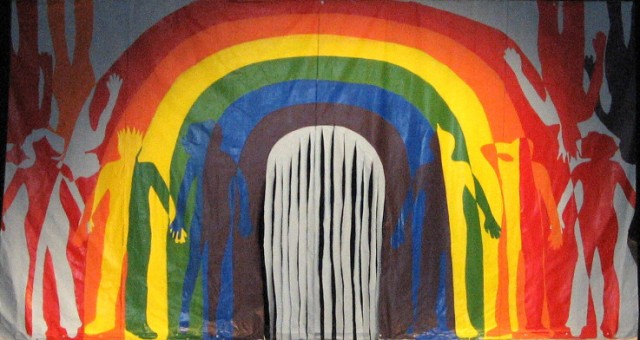 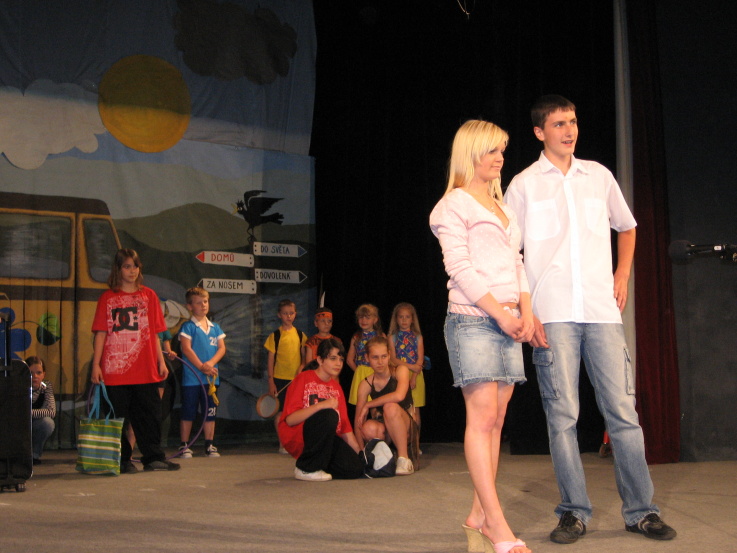 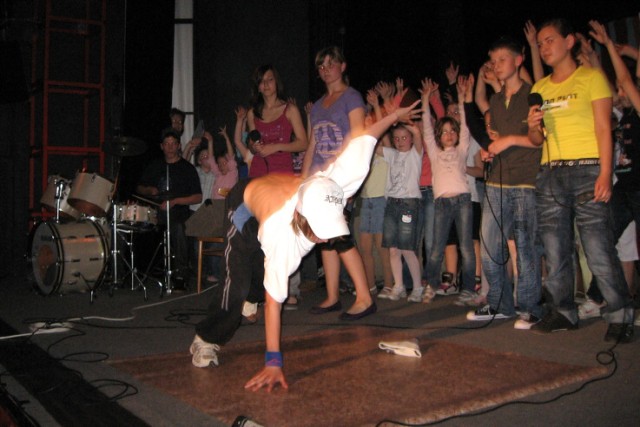 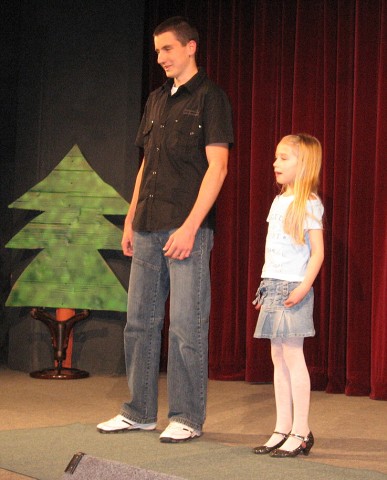 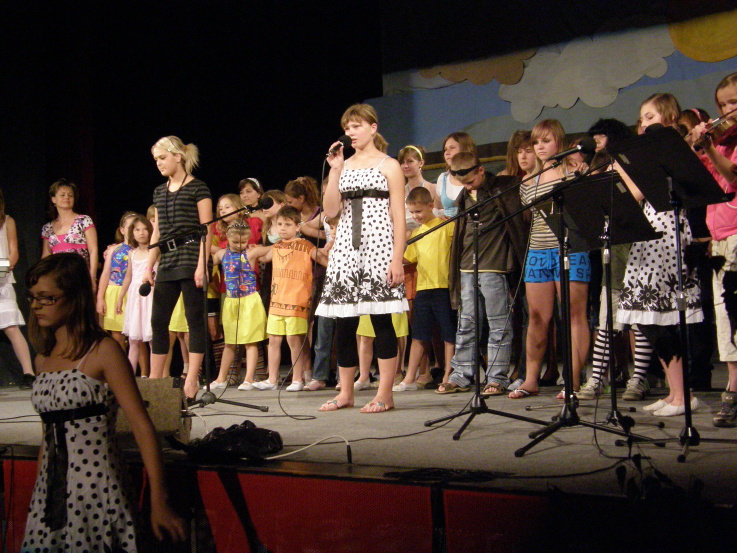 Každoročně akademii
uvádějí žáci naší školy.
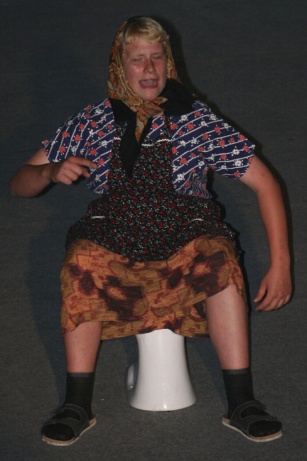 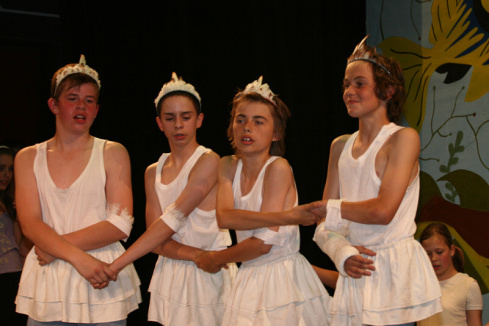 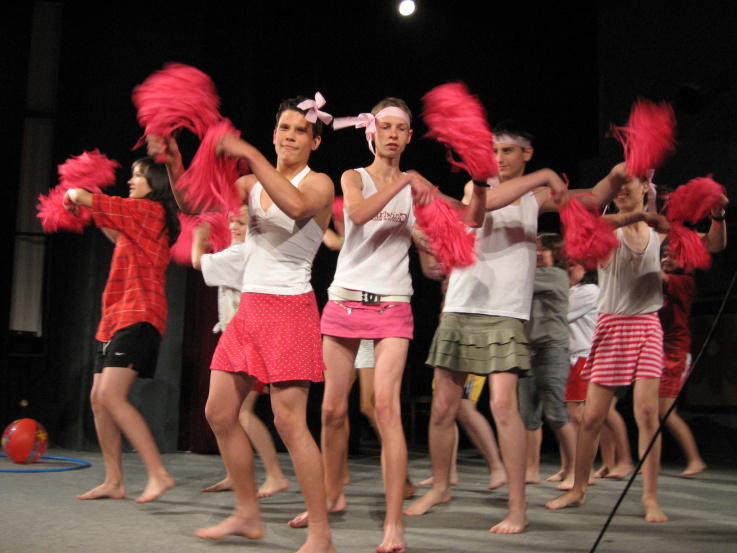 Jde nám hlavně o to aby se lidé pobavili
a proto se někdy kluci oblékají za holky a
naopak..
Pěvecký sbor SKŘIVÁNEK
patří mezi nepovinné předměty
vedoucí je paní učitelka Lenka Literová
chodí tam okolo 60 dětí
účastní se různých akcí i soutěží..(např. O hanáckyho kohóta, Hanácký skřivan, zpívání u stromečku , školní ples, školní diskotéka a další..)
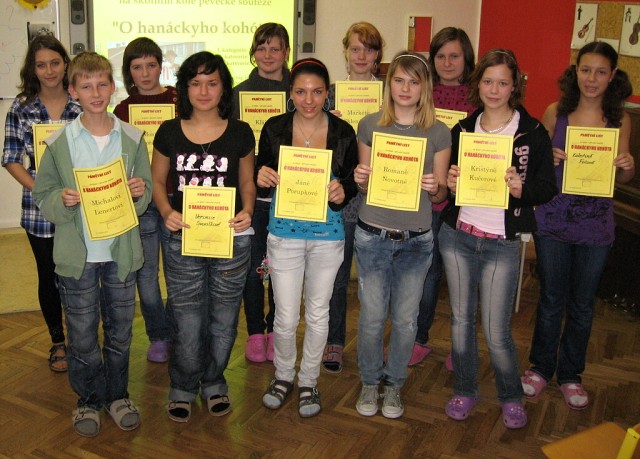 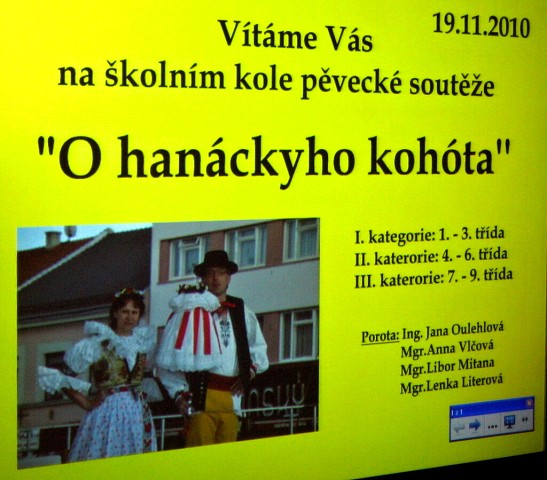 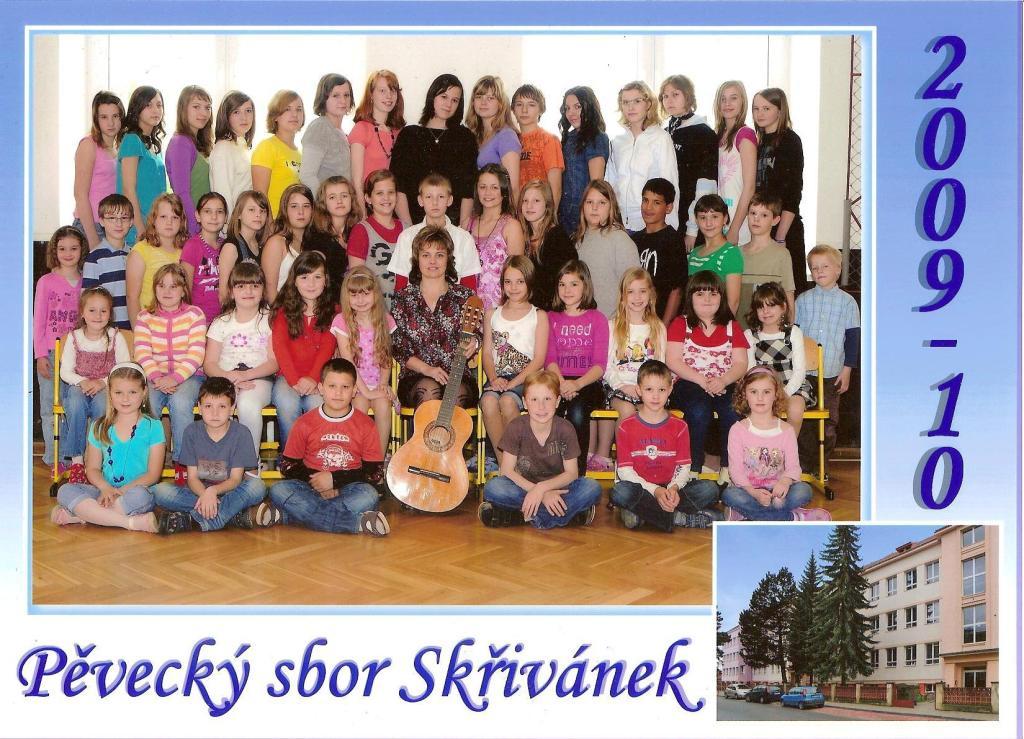 Sporty
KOPANÁ- chlapci 8. a 9.ročníku se zúčastnili turnaje  O pohár místostarostů mikroregionu střední Haná, který se konal na školním hřišti ZŠ Svatopluka Čecha v Kojetíně. Po vynikajícím kolektivním výkonu se jim podařilo všechna utkání vyhrát a stát se tak vítězi turnaje.
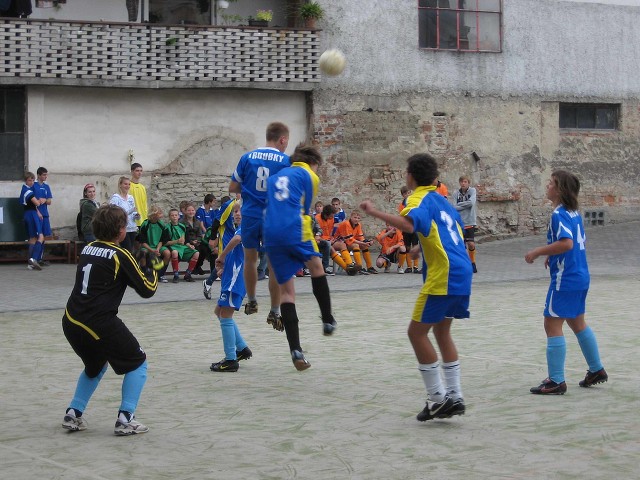 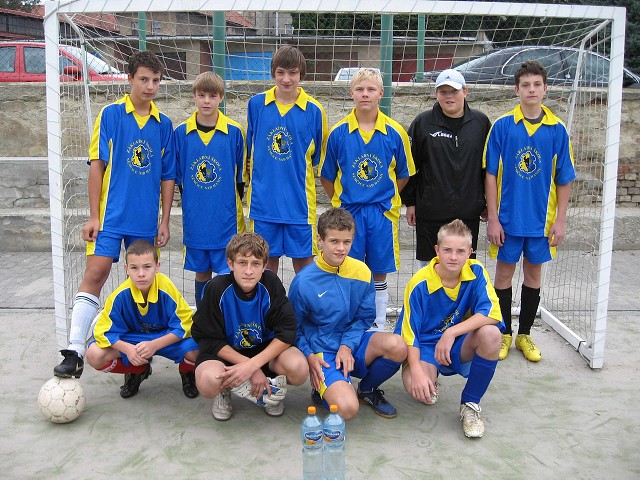 KOŠÍKOVÁ-  dívky obsadily 4.místo a chlapci 3.místo v okresní soutěži
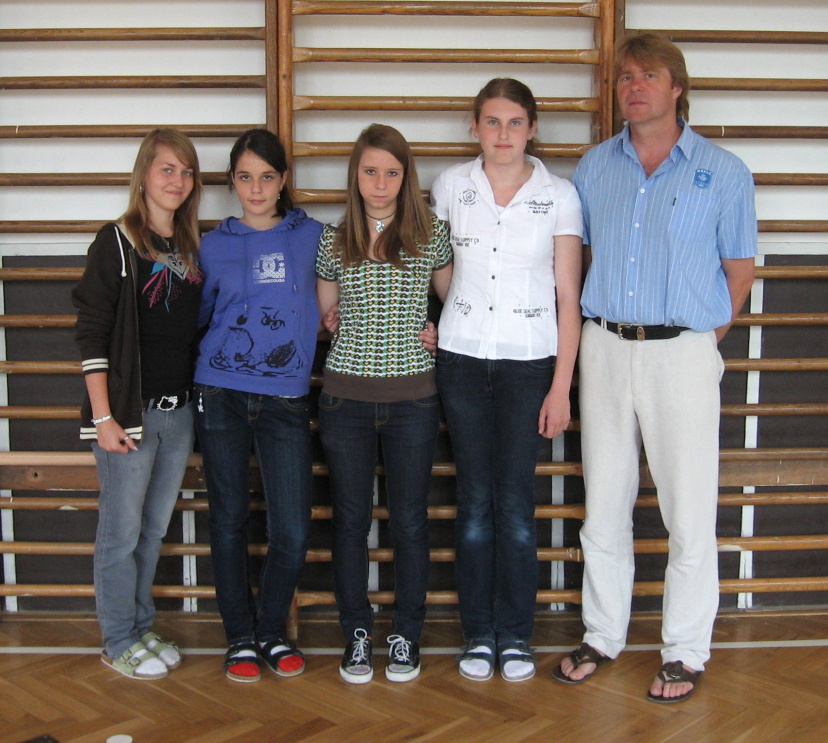 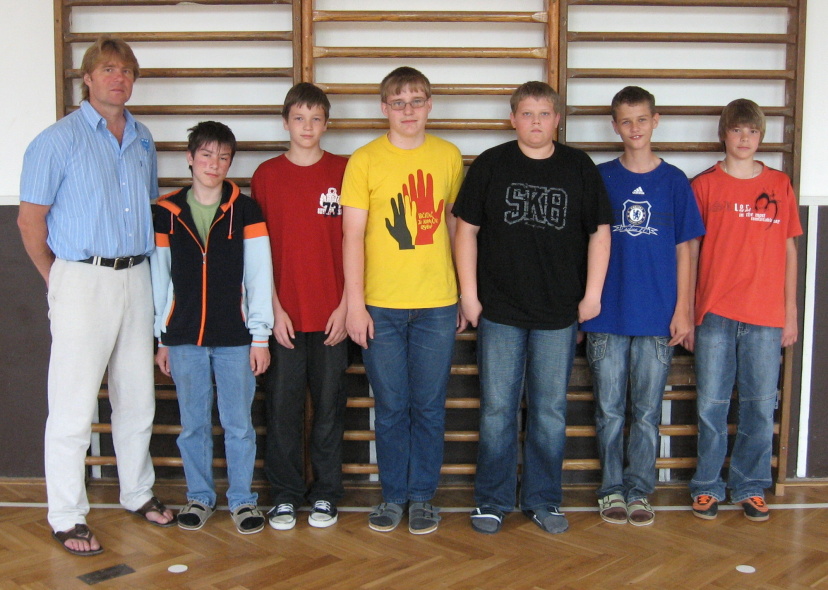 HÁZENÁ- přebory se konávají v Kostelci na Hané
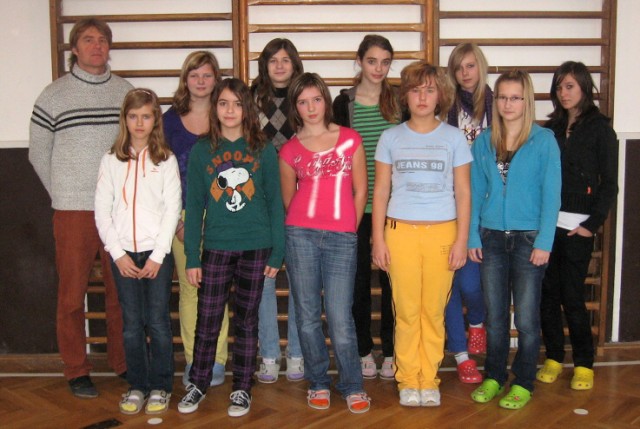 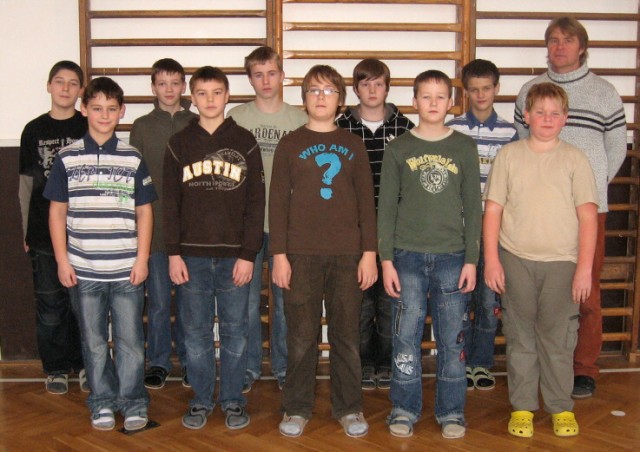 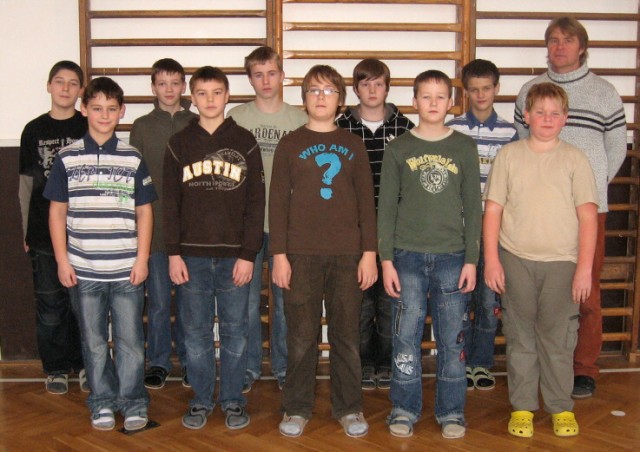 Školní parlament
Součástí školního parlamentu jsou žáci zastupující třídy od 4. po 9. ročník.
Každá třída má svého starostu a místostarostu, který chodí na schůzky a účastní se různých akcí.
Školní parlament vede p. uč. Milada Krejčová.
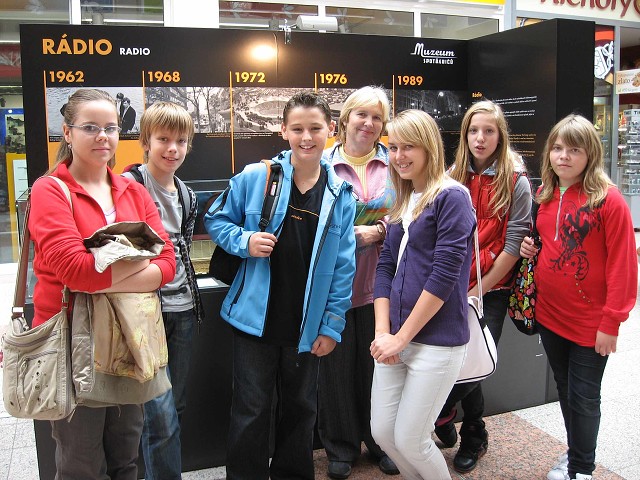 Vědomostní soutěže
Každý rok se žáci naší školy účastní různých vědomostních soutěží.
Letos navštívili např. Gymnázium v Kojetíně, kde se uskutečnili projektu Debatování napříč osnovami.
Píše se také přírodopisný a matematický klokan, olympiády z českého jazyka, dějepisu a zeměpisu.
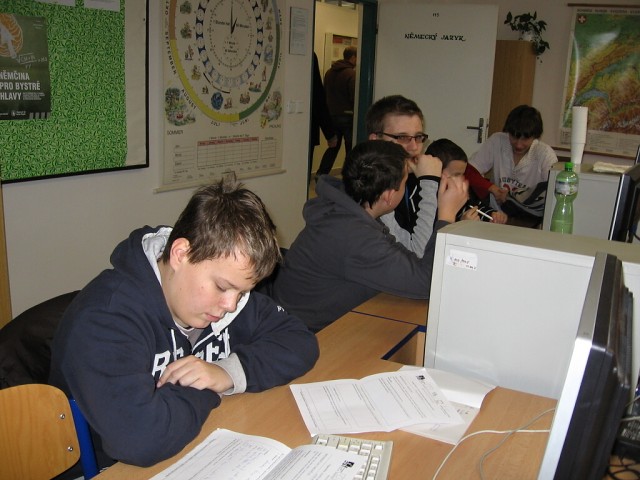 Zeměpisná olympiáda
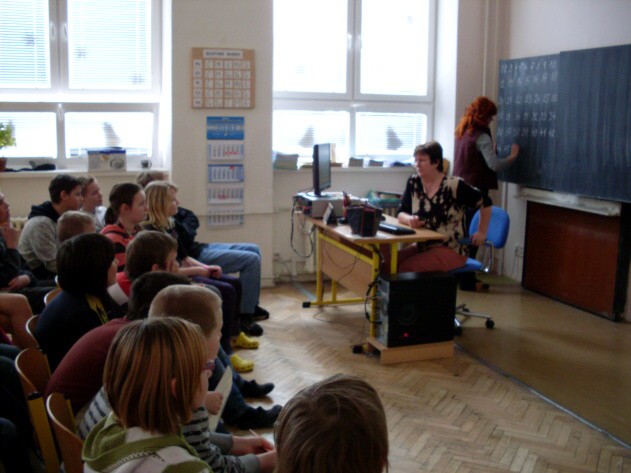 Anglická soutěž ve spellingu
Předávání vysvědčení deváťákům
Každý rok se tradičně koná předávání vysvědčení deváťákům v místním kině OKO.
Na akci se přijdou podívat rodiče a příbuzní žáků, pozvaní jsou také učitelé školy a paní ředitelka a zastupitelé  města.
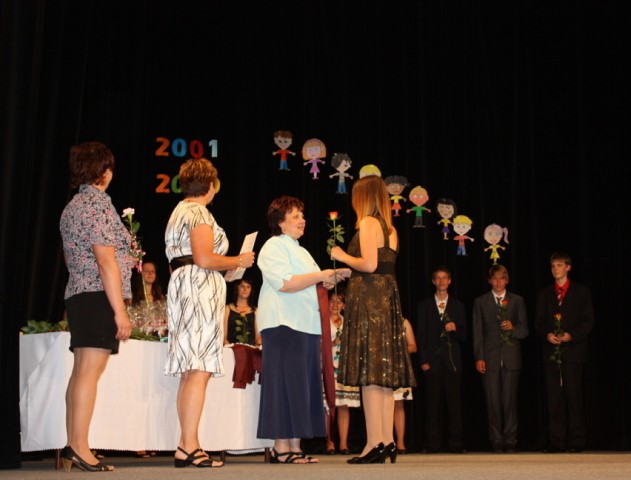 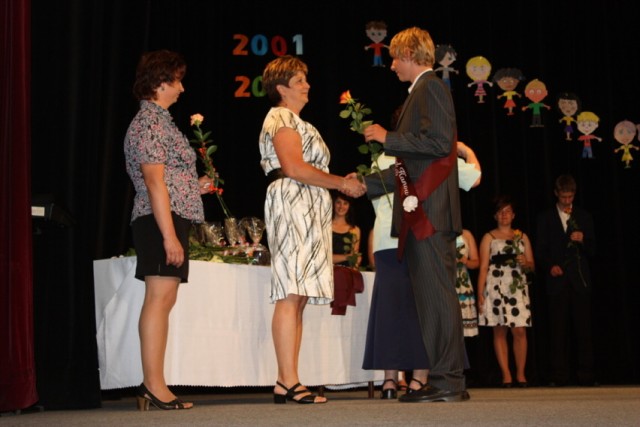 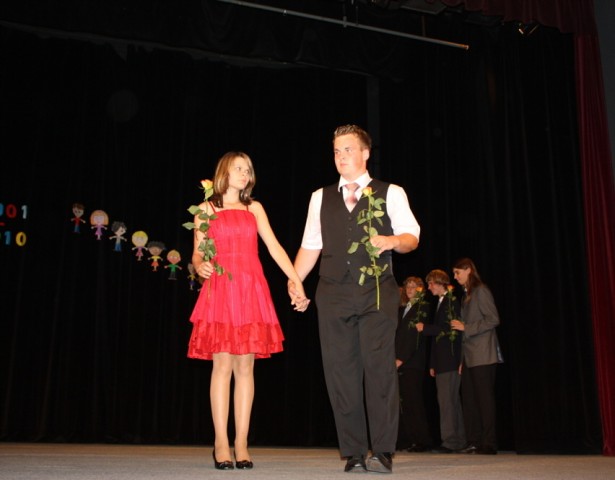 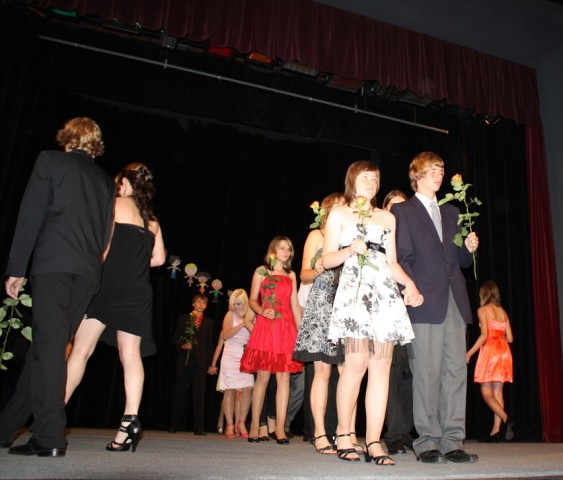 Škola v přírodě a výlety
Každoročně se koná škola v přírodě, na kterou jezdí pouze 1.stupeň.
Tento pobyt v přírodě trvá 1 týden.
O zábavu se postarají různé soutěže a hry.  
Děti navštíví spoustu zajímavých míst v přírodě i památky a poznají  tak krásy ČR.
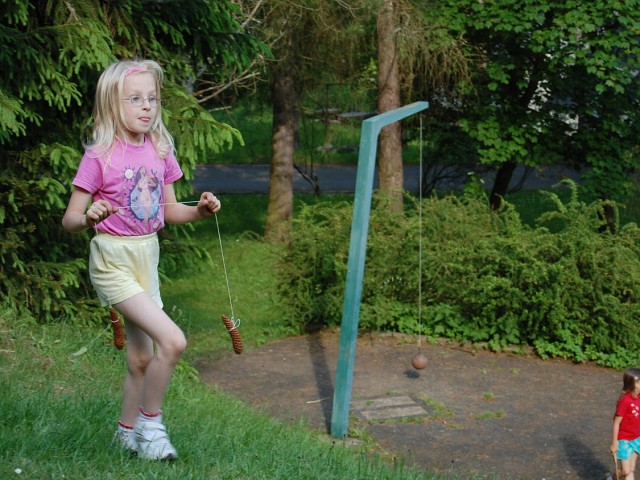 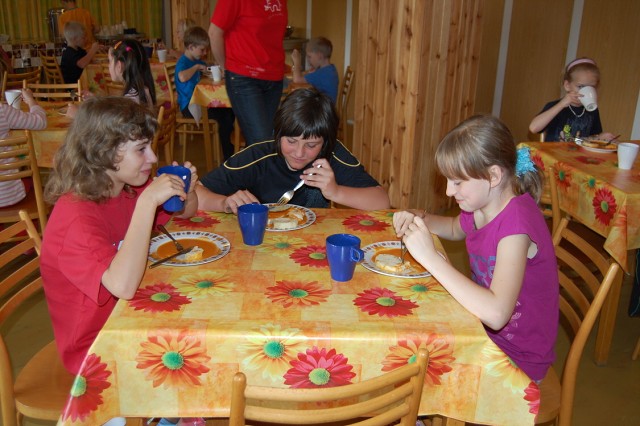 Další akce školy
Vánoční jarmark- každý školní rok se koná tradiční vánoční jarmark, kde si můžete zakoupit drobné vánoční dárky, které vyrobili naši žáci.
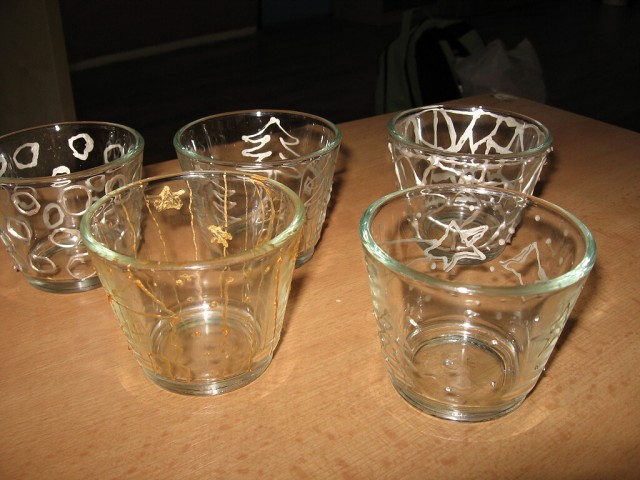 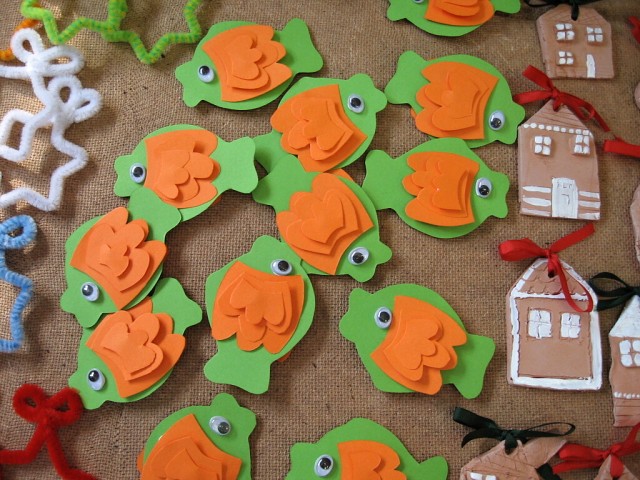 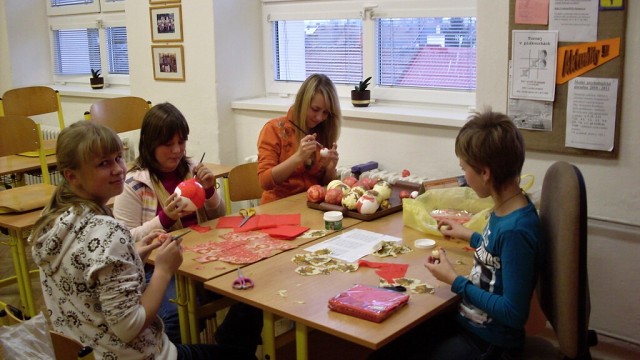 Ve škole se konají také různé soutěže jako je např. turnaj v piškvorkách nebo turnaj v šachu
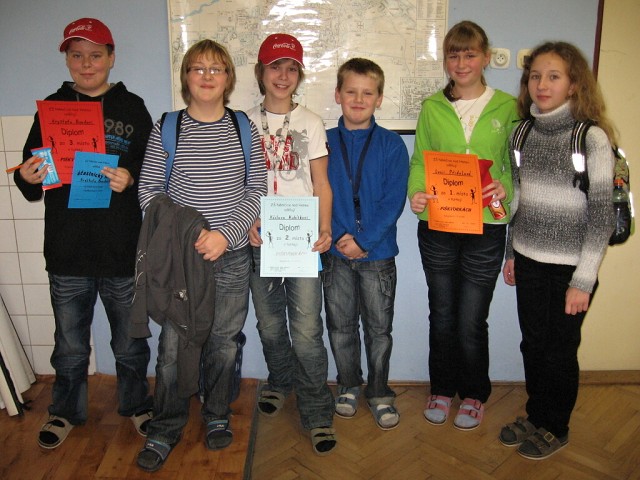 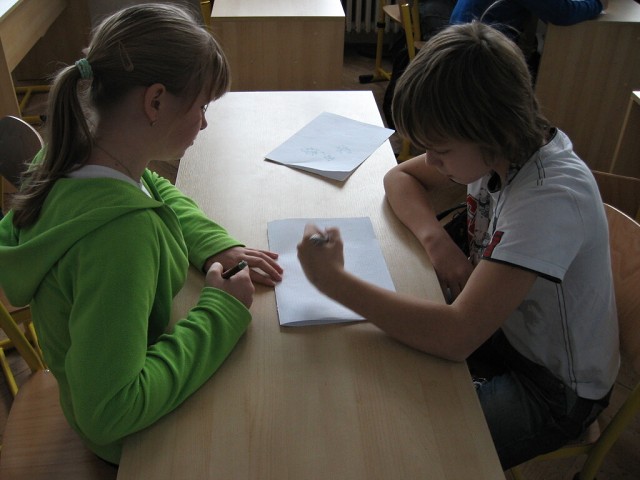 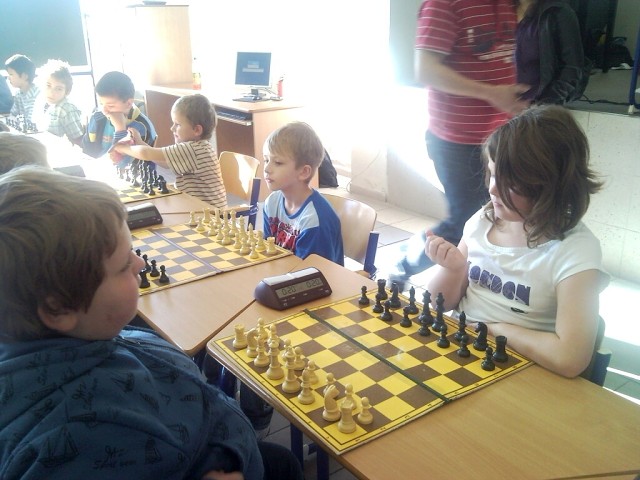 Mediální výchova
Tento školní předmět je na naší škole první rok.
Obsahem vyučování je říct si něco málo o médiích.V hodinách také pracujeme na školním časopise anebo na různých článcích pro školu. 
Celkem se mediální výchovy účastní 19 žákyní a 1 žák.
Šéfredaktorka není nikdo jiný než naše paní učitelka Tesaříková.
Předmět máme 1x týdně, a to ve čtvrtek.
V mediální výchově jsme zpracovali i tuto prezentaci naší školy, snad se  nám podařilo vytvořit obraz činnosti naší školy.
Něco o školním časopise
Jmenuje se NO COMENT aneb BEZ KOMENTÁŘE.
Na začátku měsíce nám paní učitelka udělí nějakou událost, nebo téma, na které si připravíme článek a fotografie.
Výtvory jí posíláme na e-mail.
Dále upravujeme design,tiskneme   a sešíváme do kroužkové vazby.
Potom už jen rozdáváme po třídách.
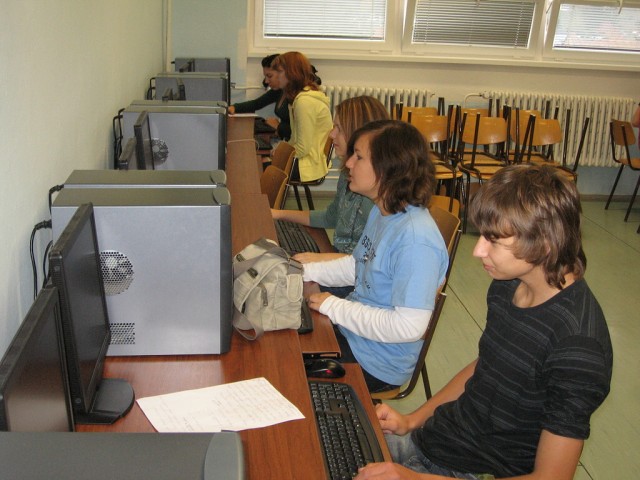 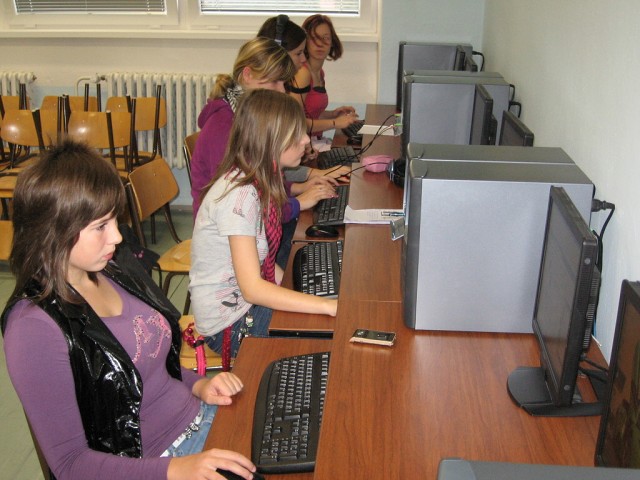 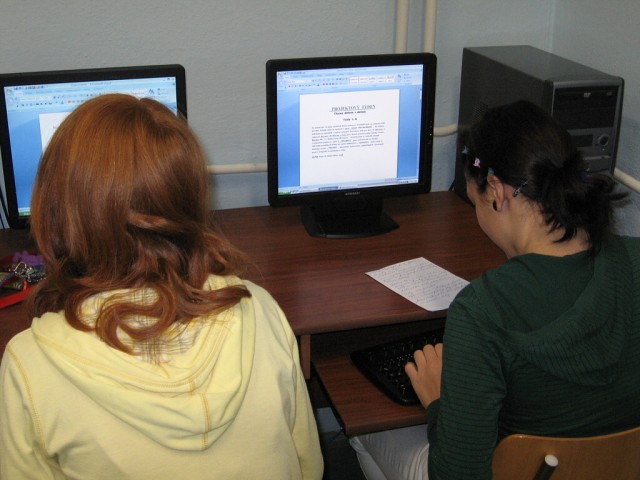 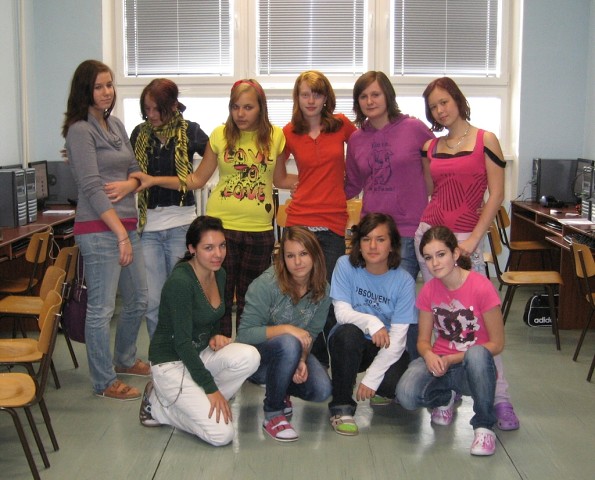 Práce naší redakční  rady
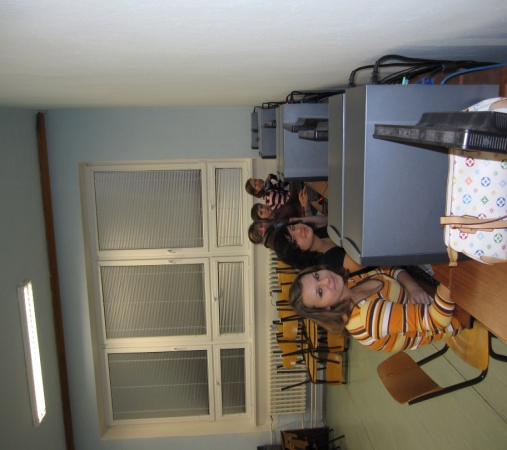 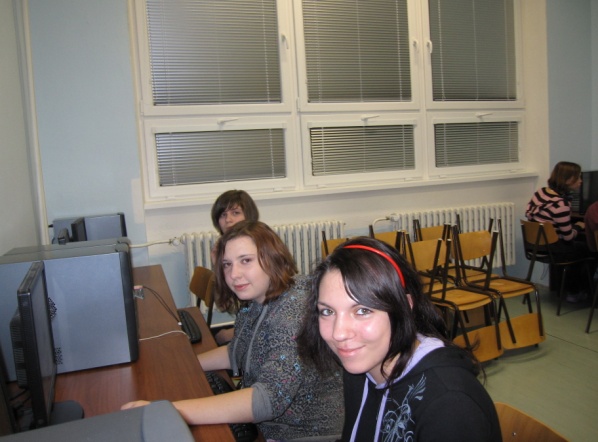 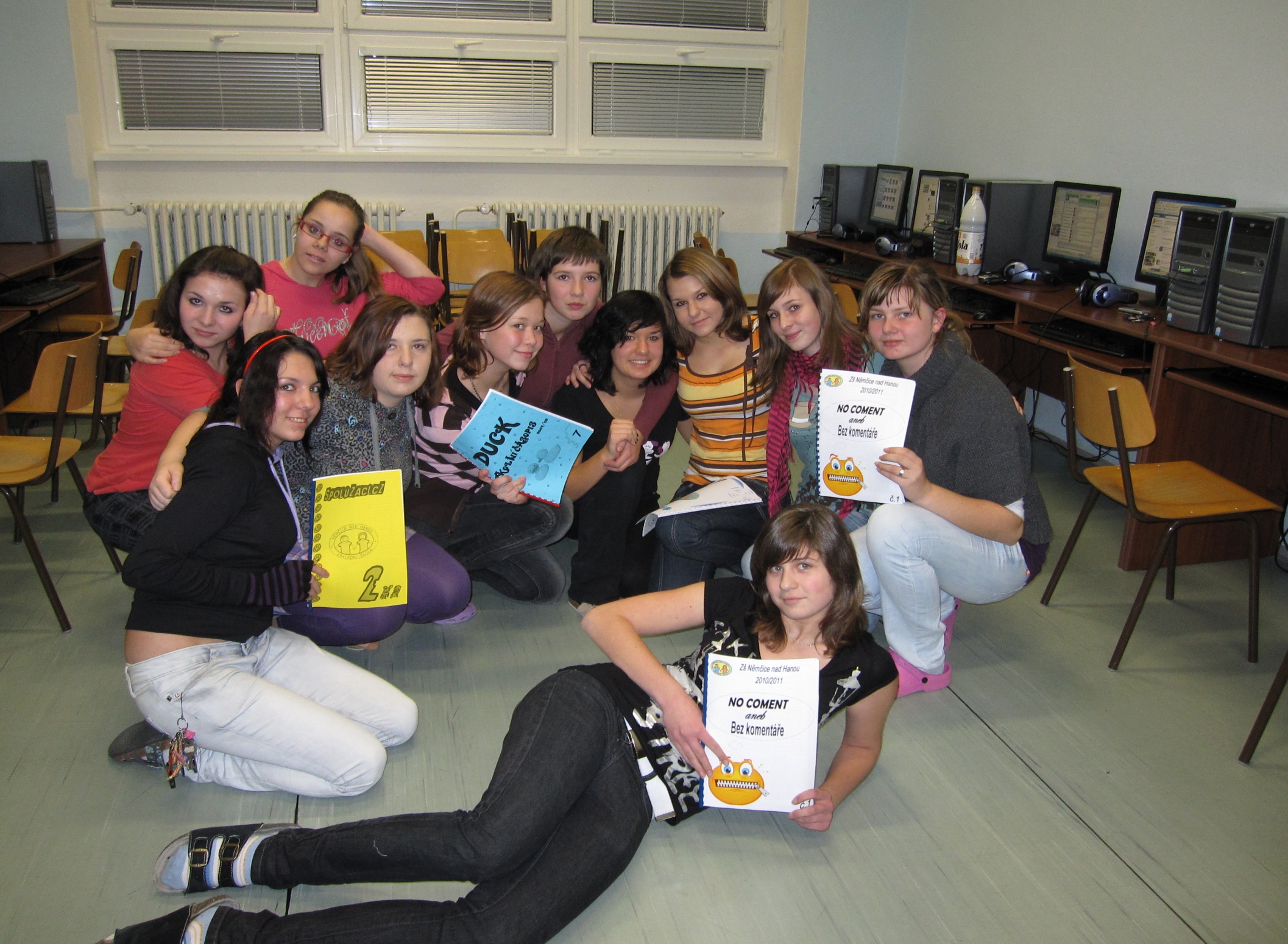 Část redakční rady i s našimi časopisy
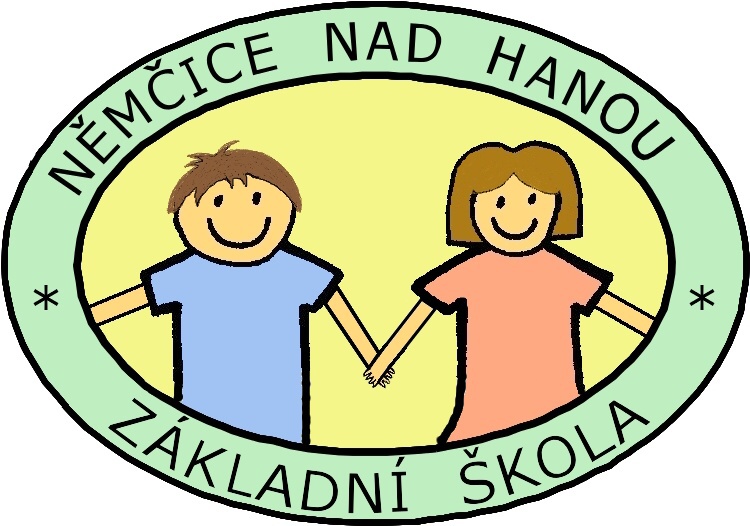